1
2
3
4
D’vinnez
les formes
8
5
6
7
9
10
11
12
13
14
15
16
1
2
3
4
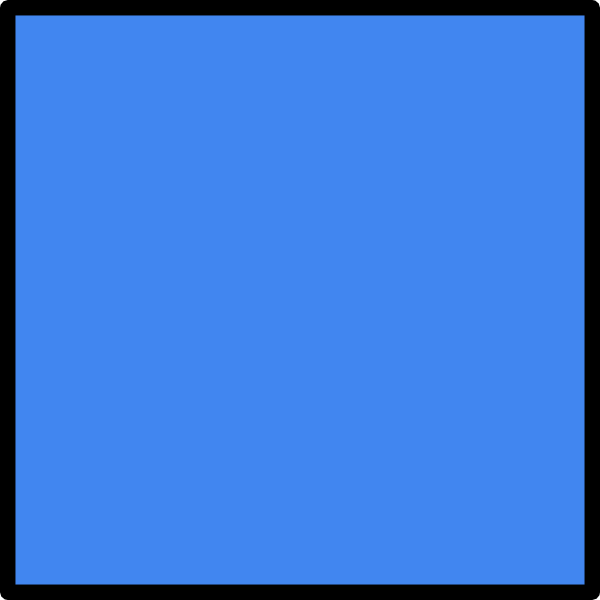 8
5
6
7
9
10
11
12
13
14
15
16
1
2
3
4
8
5
6
7
9
10
11
12
13
14
15
16
1
2
3
4
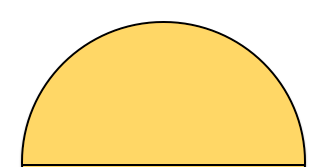 8
5
6
7
9
10
11
12
13
14
15
16
1
2
3
4
8
5
6
7
9
10
11
12
13
14
15
16
1
2
3
4
8
5
6
7
9
10
11
12
13
14
15
16
1
2
3
4
8
5
6
7
9
10
11
12
13
14
15
16
1
2
3
4
8
5
6
7
9
10
11
12
13
14
15
16
1
2
3
4
8
5
6
7
9
10
11
12
13
14
15
16
1
2
3
4
8
5
6
7
9
10
11
12
13
14
15
16
1
2
3
4
8
5
6
7
9
10
11
12
13
14
15
16
1
2
3
4
8
5
6
7
9
10
11
12
13
14
15
16
1
2
3
4
8
5
6
7
9
10
11
12
13
14
15
16
1
2
3
4
8
5
6
7
9
10
11
12
13
14
15
16
1
2
3
4
8
5
6
7
9
10
11
12
13
14
15
16
1
2
3
4
8
5
6
7
9
10
11
12
13
14
15
16
1
2
3
4
8
5
6
7
9
10
11
12
13
14
15
16
1
2
3
4
8
5
6
7
9
10
11
12
13
14
15
16
1
2
3
4
8
5
6
7
9
10
11
12
13
14
15
16
1
2
3
4
8
5
6
7
9
10
11
12
13
14
15
16
Andy Lee has worked in schools and colleges in the UK and Thailand as a teacher, librarian and IT technician.
He now lives and teaches English in North Eastern Thailand.
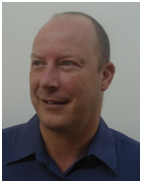 (2013)
For more games, lesson plans and teaching ideas contact                        andylee1964@hotmail.com